社區之美(後庄)
班級:404
 姓名:徐詩甯
 座號:19
童話裡的小屋子
這張照片是以一棟黃色的小屋子為主，背景是蔚藍的天空，這間屋子的設計十分的不一樣，因此我就拍了這張照片。
我愛後庄
這張照片的主角是一個愛心形狀的牌子背景也一樣是蔚藍的天空，它有一個特色，就是它不是在巷子裡，而是在大馬路的旁邊，所以路過那裡的人都可以看到。
永遠的廟
這張照片是以廟為重點，如果你仔細看，你就會發現廟裡面有一個人。背景是一棵大樹，雖然它已經待在那裏很久了，但是還是會有人去那裡。正因為有一個人去拜拜，所以我就抓準時機，按下拍攝鍵，把當時的場景拍下來了。
透過這三張照片，我發現我們的社區有許多的特色，一路上我發現了許多地方很美，經過我精心挑選，最終選出了這三張照片。
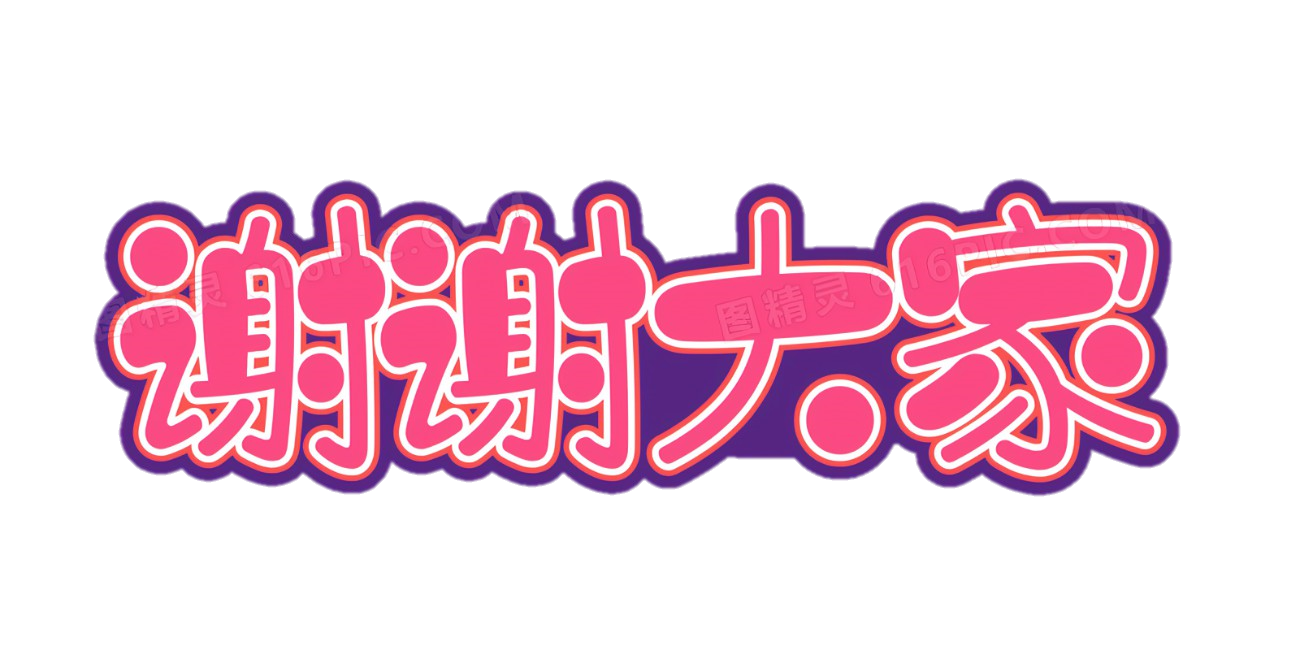